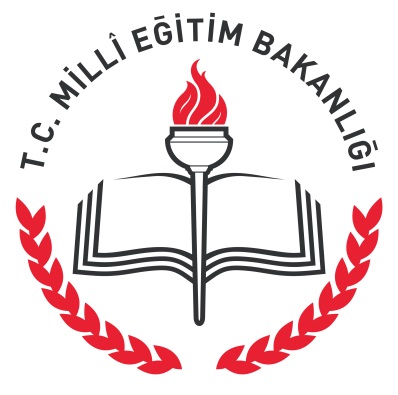 2015 - 2019 STRATEJİK PLAN HAZIRLIK SÜRECİ
DURUM ANALİZİ
Ufuk Önder SERDAR
Strateji Geliştirme Başkanlığı
Millî Eğitim Uzman Yardımcısı
0312 413 18 07
onderufuk@meb.gov.tr
SUNUM PLANI
DURUM ANALİZİ
TARİHSEL GELİŞİM
YASAL YÜKÜMLÜLÜKLER VE MEVZUAT ANALİZİ
FAALİYET ALANLARI İLE ÜRÜN VE HİZMETLERİN BELİRLENMESİ
	4.1. Standart Dosya Planı
	4.2. Kamu Hizmet Envanteri
22.10.2014
STRATEJİ GELİŞTİRME BAŞKANLIĞI
2
1. DURUM ANALİZİ
Stratejik planlama sürecinin ilk adımı olan bu aşamada “neredeyiz?” sorusunun cevabı aranır. 

Kaynaklarımız 
Eksik yönlerimiz
Güçlü yönlerimiz
Olumlu ve olumsuz gelişmeler
22.10.2014
STRATEJİ GELİŞTİRME BAŞKANLIĞI
3
Reel veriler doğrultusunda yapılmış bir durum analizi sonucunda
“Eğer ilk önce nerede olduğumuzu bilirsek ne yapmamız gerektiğini ve nasıl yapacağımızı iyi değerlendirebiliriz.” 
-Abraham Lincoln
22.10.2014
STRATEJİ GELİŞTİRME BAŞKANLIĞI
4
Öncelikle analitik bakış açısıyla tüm bileşenlerin irdelendiği geniş kapsamlı bir durum analizi çalışması yapılmalıdır.
Dikkat edilmesi gereken nokta ise yayınlanacak stratejik plana girecek olan durum analizi bölümünün, önceden çalışılan durum analizinin temel noktalarının  özet yansıması olduğudur.
22.10.2014
STRATEJİ GELİŞTİRME BAŞKANLIĞI
5
Durum Analizi Aşamaları
22.10.2014
STRATEJİ GELİŞTİRME BAŞKANLIĞI
6
2. TARİHSEL GELİŞİM
Kurumun hangi tarihte hangi amaçlara hizmet etmek için kurulduğunun, bugüne kadar geçirdiği kritik aşamaların, yaşadığı önemli yapısal dönüşümlerin analitik bakış açısıyla değerlendirildiği bölümdür.
“Geçmişten öğren, bugün için yaşa, yarın için umut et.”
- Albert Einstein
22.10.2014
STRATEJİ GELİŞTİRME BAŞKANLIĞI
7
3. YASAL YÜKÜMLÜLÜKLER VE MEVZUAT ANALİZİ
Kurumun mevzuattan kaynaklanan yükümlülüklerinin tespitinin yapıldığı aşamadır. Kuruma görev ve sorumluluklar yükleyen, kurumun faaliyet alanını düzenleyen yasal düzenlemeler analiz edilir. Yasal yükümlülükler ve mevzuat analizinin çıktıları daha sonraki aşamada kuruluşun faaliyet alanlarının belirlenmesine ve kuruluşun misyonunun oluşturulmasına katkı sağlar.
22.10.2014
STRATEJİ GELİŞTİRME BAŞKANLIĞI
8
1
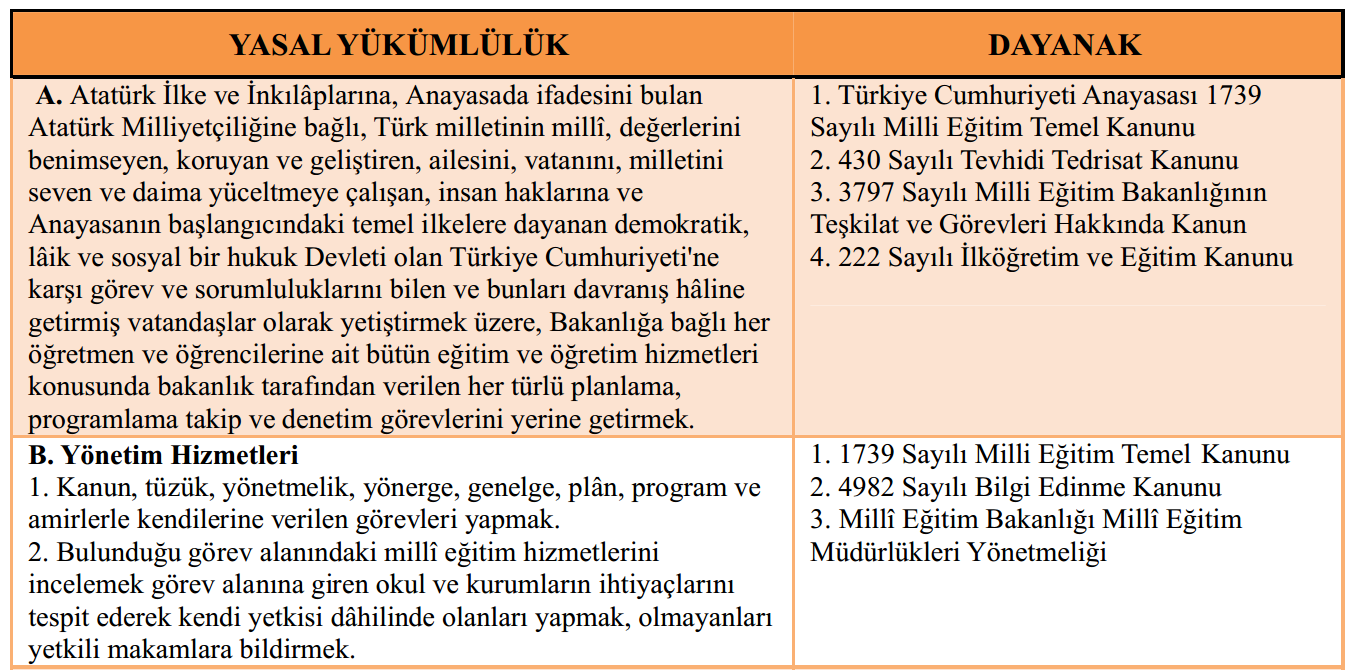 22.10.2014
STRATEJİ GELİŞTİRME BAŞKANLIĞI
9
2
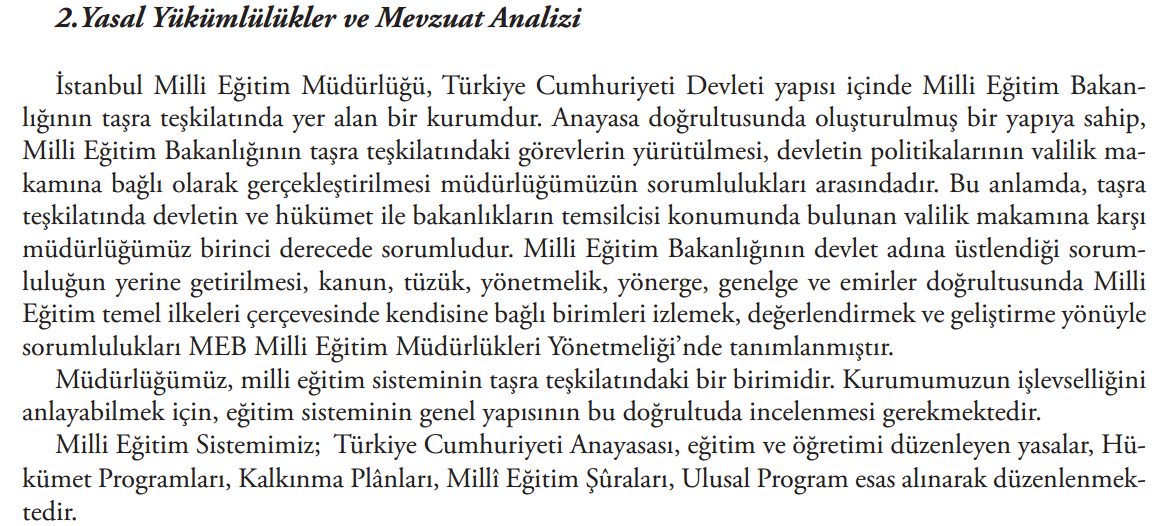 22.10.2014
STRATEJİ GELİŞTİRME BAŞKANLIĞI
10
İKİ ÖRNEĞİ
 NASIL KIYASLARSINIZ ?
22.10.2014
STRATEJİ GELİŞTİRME BAŞKANLIĞI
11
Yasal Yükümlülükler ve Mevzuat Analizi Aşamasında Cevaplandırılması Gereken Sorular
22.10.2014
STRATEJİ GELİŞTİRME BAŞKANLIĞI
12
?
22.10.2014
STRATEJİ GELİŞTİRME BAŞKANLIĞI
13
4. FAALİYET ALANLARI İLE ÜRÜN VE HİZMETLERİN BELİRLENMESİ
Yasal yükümlülükler ve mevzuat analizi çıktılarından da yararlanılarak kuruluşun ürettiği temel ürün ve hizmetler belirlenir.
Belirlenen ürün ve hizmetlerin
faaliyet alanları altında gruplanması faaliyetlerin bütününün incelenmesi açısından faydalıdır.
Paydaşların görüş ve önerileri alınırken bu aşamada belirlenen faaliyet alanları bazında çalışmalar yürütülebilir.
22.10.2014
STRATEJİ GELİŞTİRME BAŞKANLIĞI
14
Faaliyet alanları ile ürün ve hizmetlerin belirlenmesi aşamasında “Standart Dosya Planı” ve “Kamu Hizmet Envanteri”nin incelenmesi kurumun faaliyetlerinin bütünsel şekilde görülmesi ve faaliyetler arasındaki ilişkinin görülmesi açısından önemlidir.
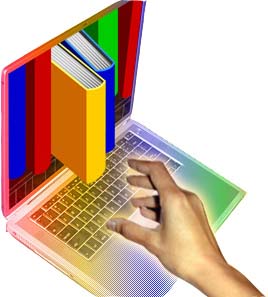 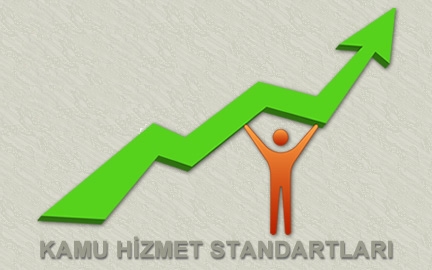 22.10.2014
STRATEJİ GELİŞTİRME BAŞKANLIĞI
15
4.1. Standart Dosya Planı
Belgelerin konularına göre sınıflandırılmasını amaçlayan desimal dosyalama sistemidir.
Kurum ve kuruluşların iş ve işlemleri sonucunda teşekkül eden belgelerin, sistemli bir şekilde dosyalanmasını sağlamak üzere önceden hazırlanmış konu ve konu numaraları envanteridir. 
 000-099 ve 600-999 sayısal aralığında ele alınan bölümler       yardımcı hizmet, danışma ve denetim birimlerinin görüşleri doğrultusunda,
 100-599 sayısal aralığında ele alınan bölümler ise, ana hizmet birimlerinin görüş ve önerileri doğrultusunda kurum ve kuruluşların "Standart Dosya Planı" hazırlamakla görevli birimleri (Strateji Geliştirme birimleri) ve Devlet Arşivleri Genel Müdürlüğü tarafından müşterek hazırlanmıştır.
22.10.2014
STRATEJİ GELİŞTİRME BAŞKANLIĞI
16
22.10.2014
STRATEJİ GELİŞTİRME BAŞKANLIĞI
17
4.2. Kamu Hizmet Envanteri
Kamu Hizmet Envanteri;
 Kurumların ne tür hizmetler verdiği, 
 Hizmetlerin hangi mevzuata göre verildiği,
 Hizmete başvurunun nerelerden yapılabildiği,
 Başvuru esnasında hangi belgelerin istendiği,
 Hizmetin hangi paraf süreçlerinden geçerek tamamlandığı,
 İç ve dış yazışmaların neler olduğu,
 Hizmetin ortalama ne kadar sürede tamamlandığı,
 Hizmetin bir yılda ne kadar sunulduğu,
gibi bilgileri içeren bir tablodur.
22.10.2014
STRATEJİ GELİŞTİRME BAŞKANLIĞI
18
Örnek Bir KHE Tablosu
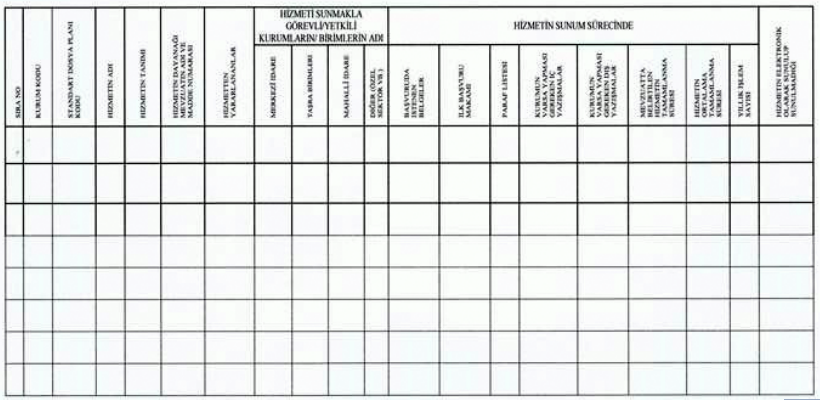 Başvuruda İstenen Belgeler
İlk Başvuru Makamı
Paraf Listesi
Kurumun Yapması Gereken İç/Dış Yazışmalar
Hizmetin Tamamlanma Süresi
Yıllık İşlem Sayısı
Hizmetin Elektronik Olarak Sunulup Sunulamadığı
Kurum Kodu
Standart Dosya Planı Kodu
Hizmetin Adı
Hizmetin Tanımı
Hizmetin Dayandığı Mevzuat
Hizmetten Yararlananlar
Hizmeti Sunmakla Görevli Birimler
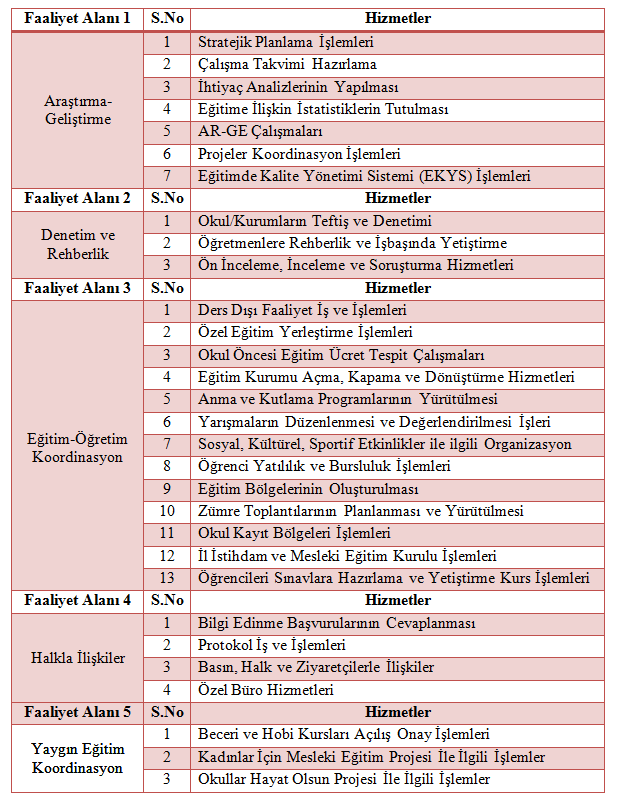 22.10.2014
STRATEJİ GELİŞTİRME BAŞKANLIĞI
20
Hunlar sadece kazanabilecekleri savaşlara girmelidirler.Atilla
TEŞEKKÜRLER
Ufuk Önder SERDAR
Strateji Geliştirme Başkanlığı
Millî Eğitim Uzman Yardımcısı
0312 413 18 07
onderufuk@meb.gov.tr
22.10.2014
STRATEJİ GELİŞTİRME BAŞKANLIĞI
21